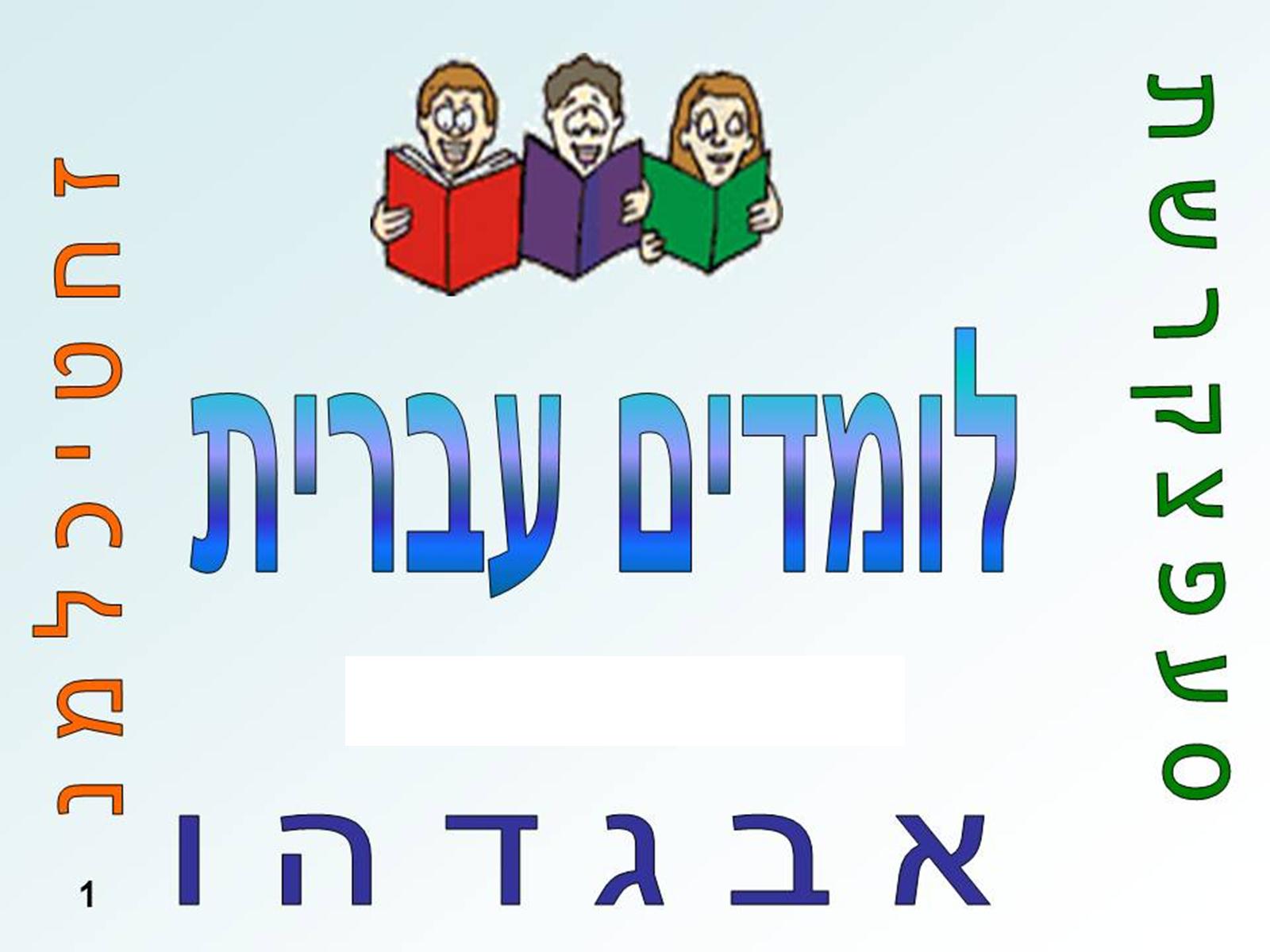 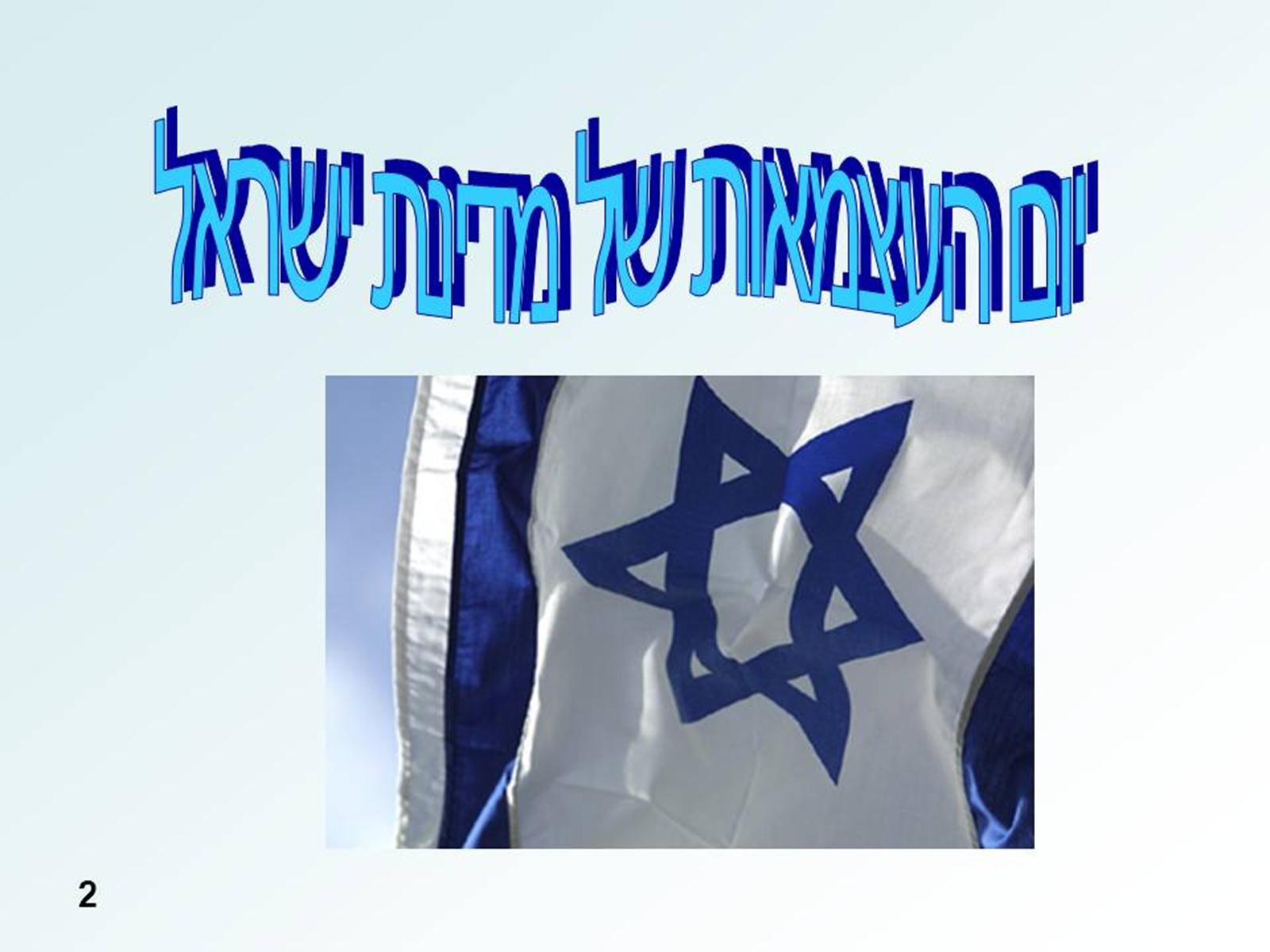 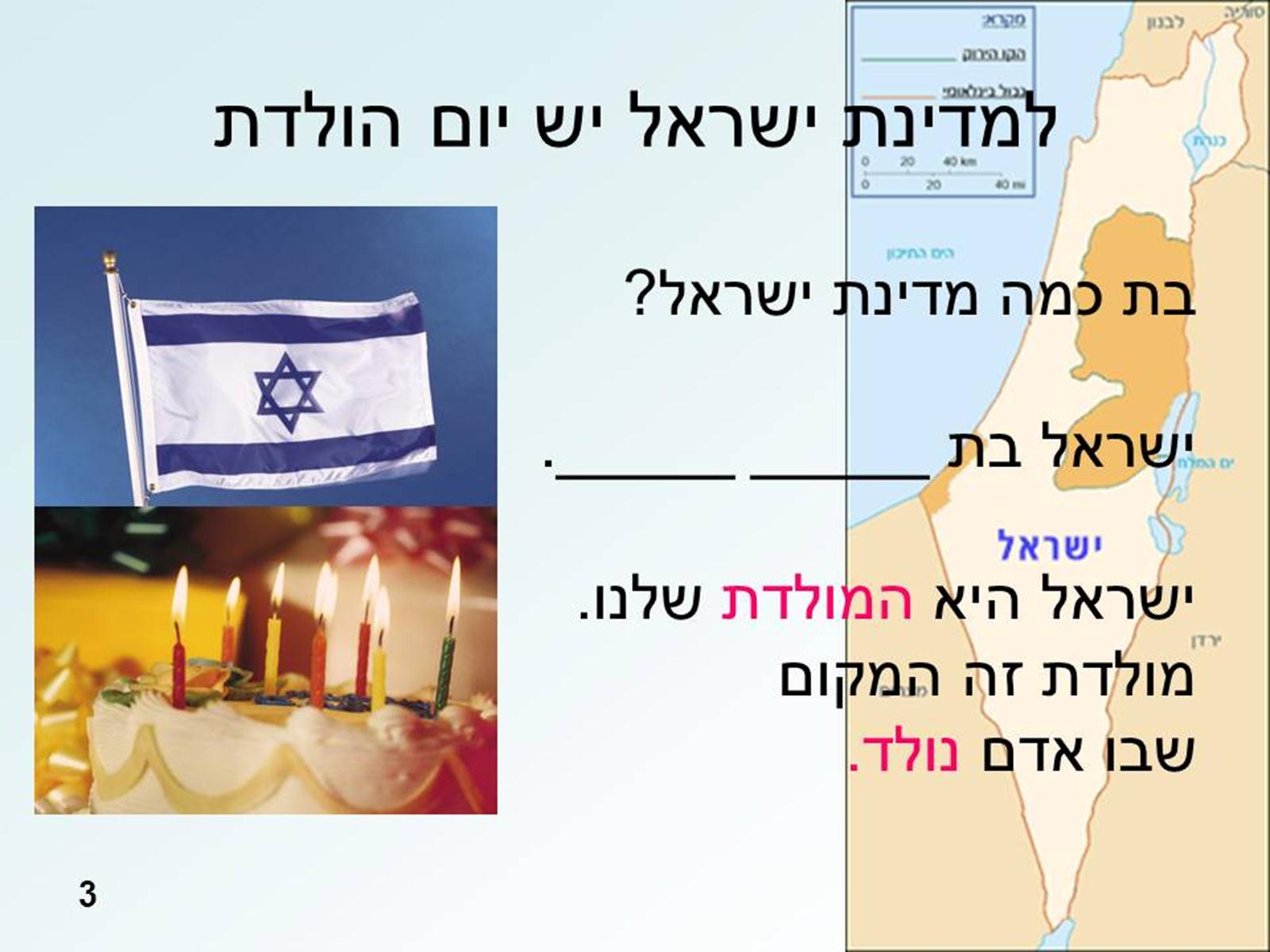 למדינת ישראל יש יום הולדת
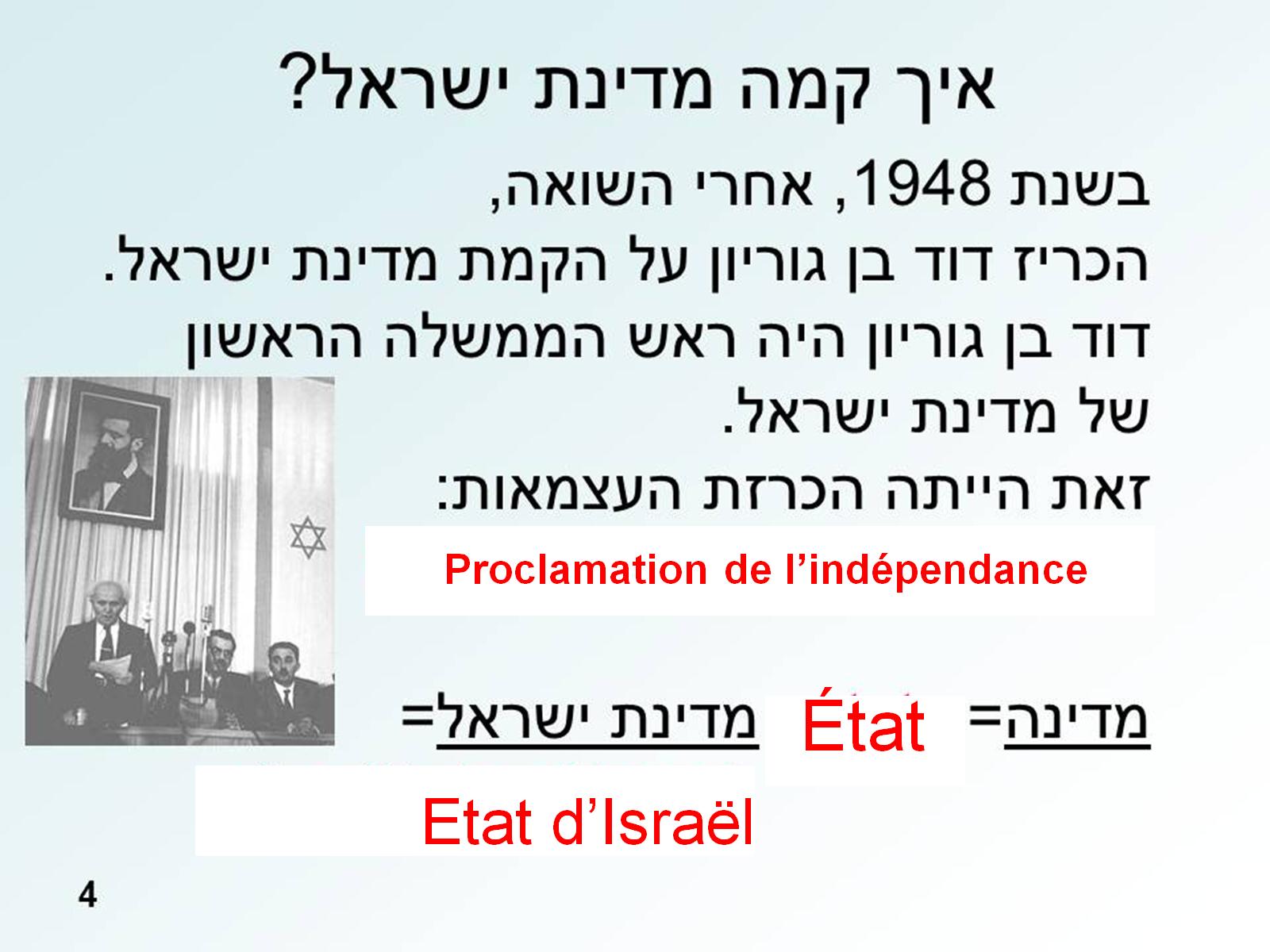 איך קמה מדינת ישראל?
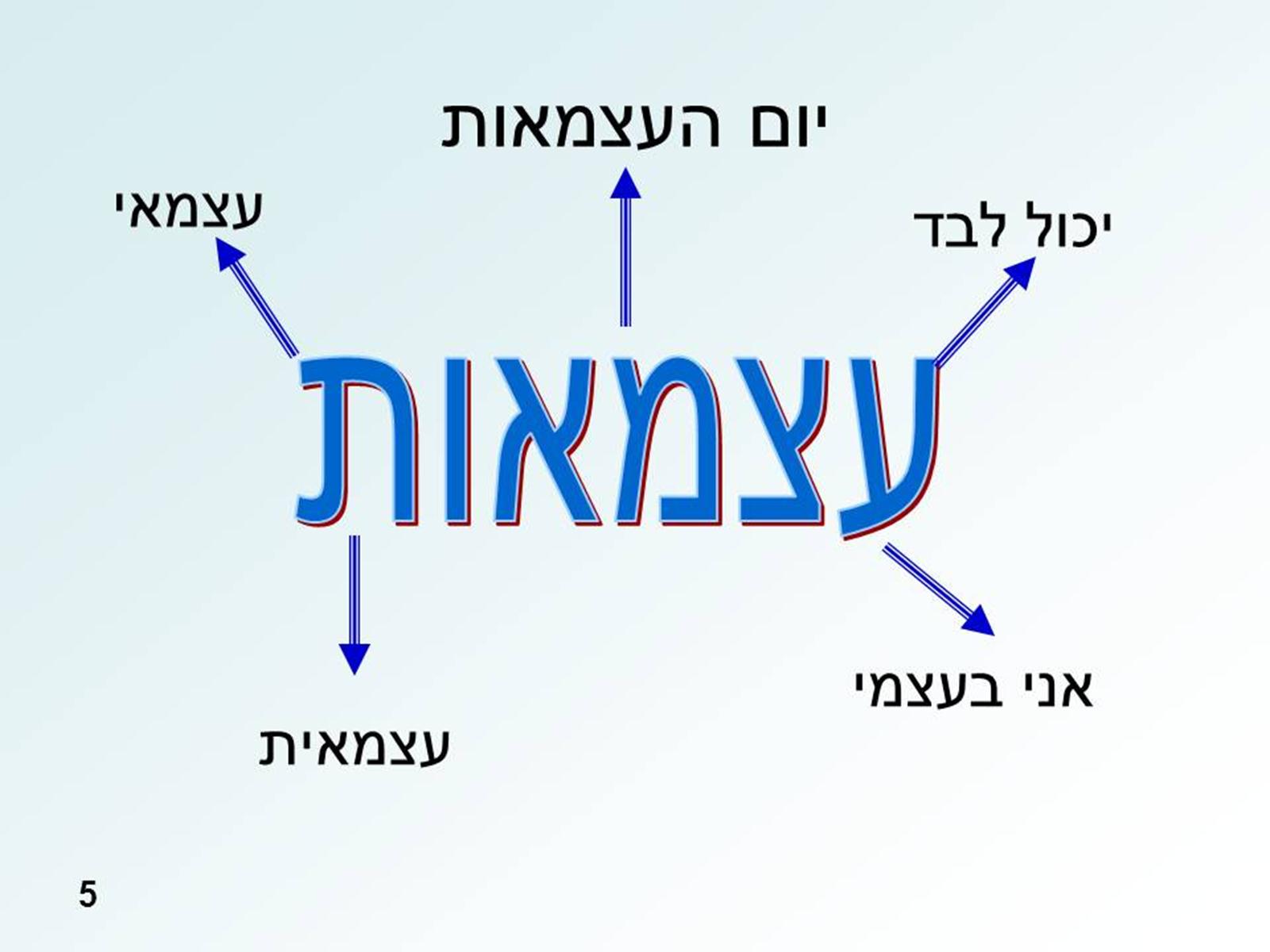 יום העצמאות
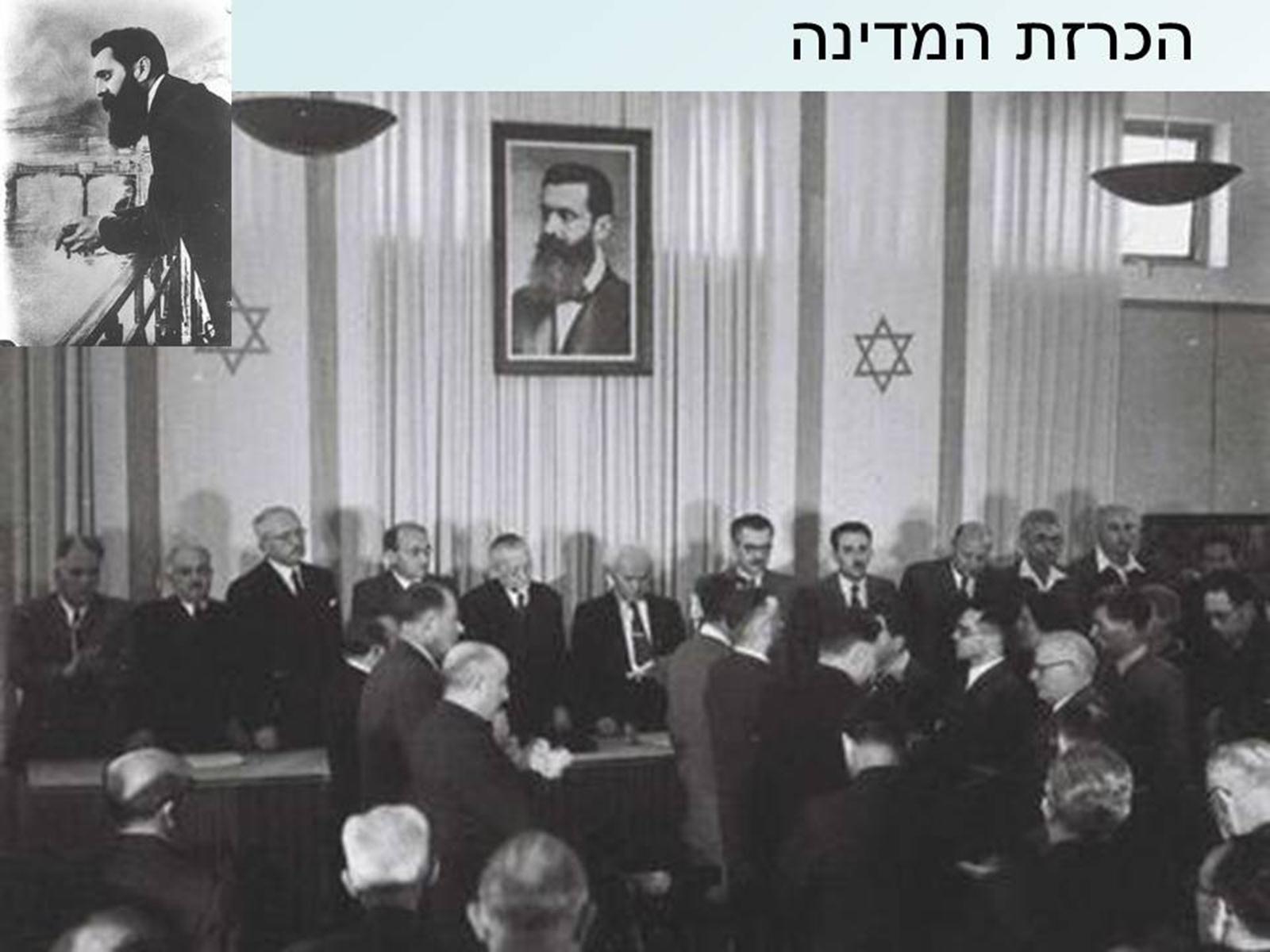 הכרזת המדינה
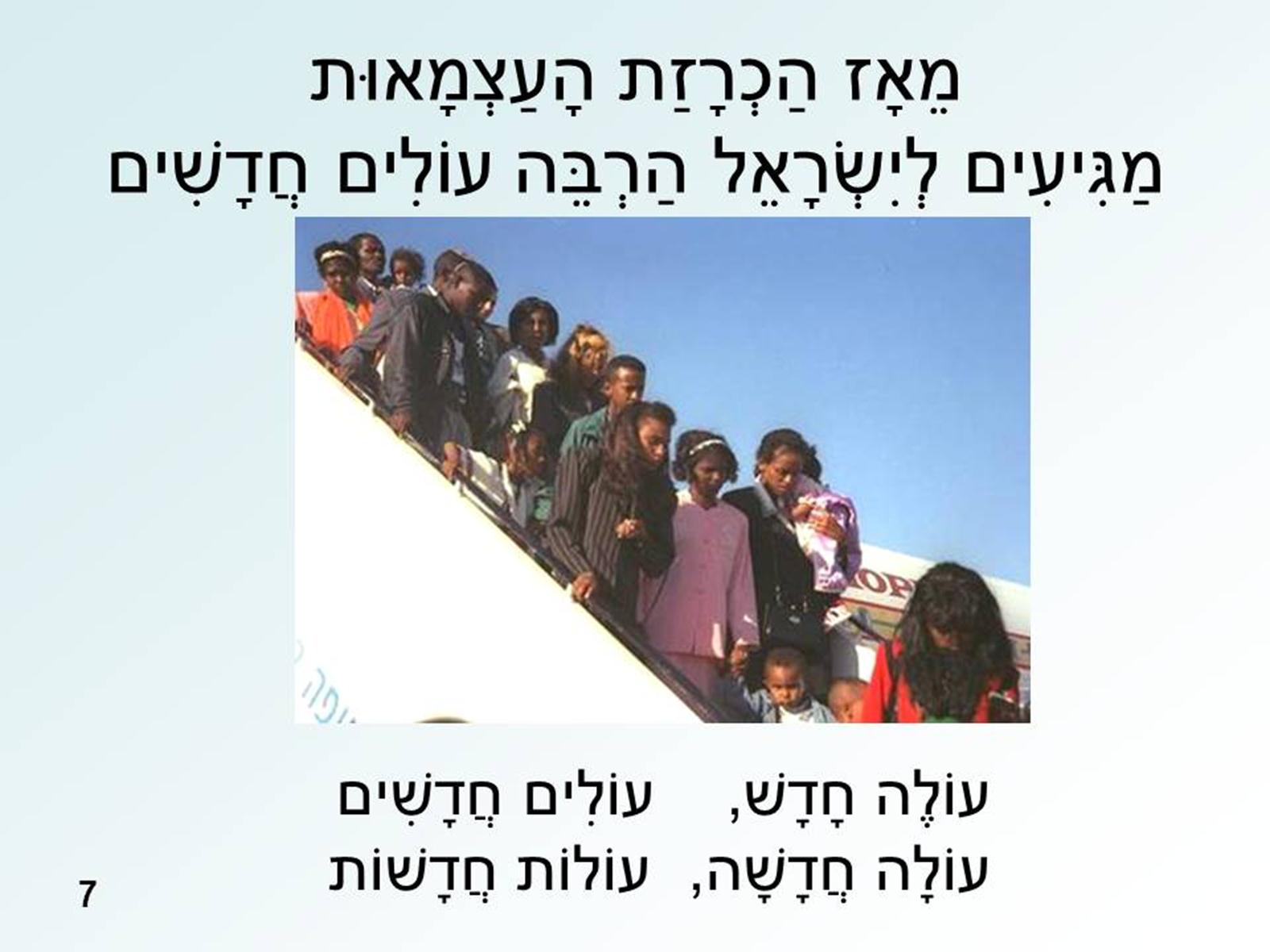 מֵאָז הַכְרָזַת הָעַצְמָאוּת מַגִּיעִים לְיִשְׂרָאֵל הַרְבֵּה עוֹלִים חֲדָשִׁים
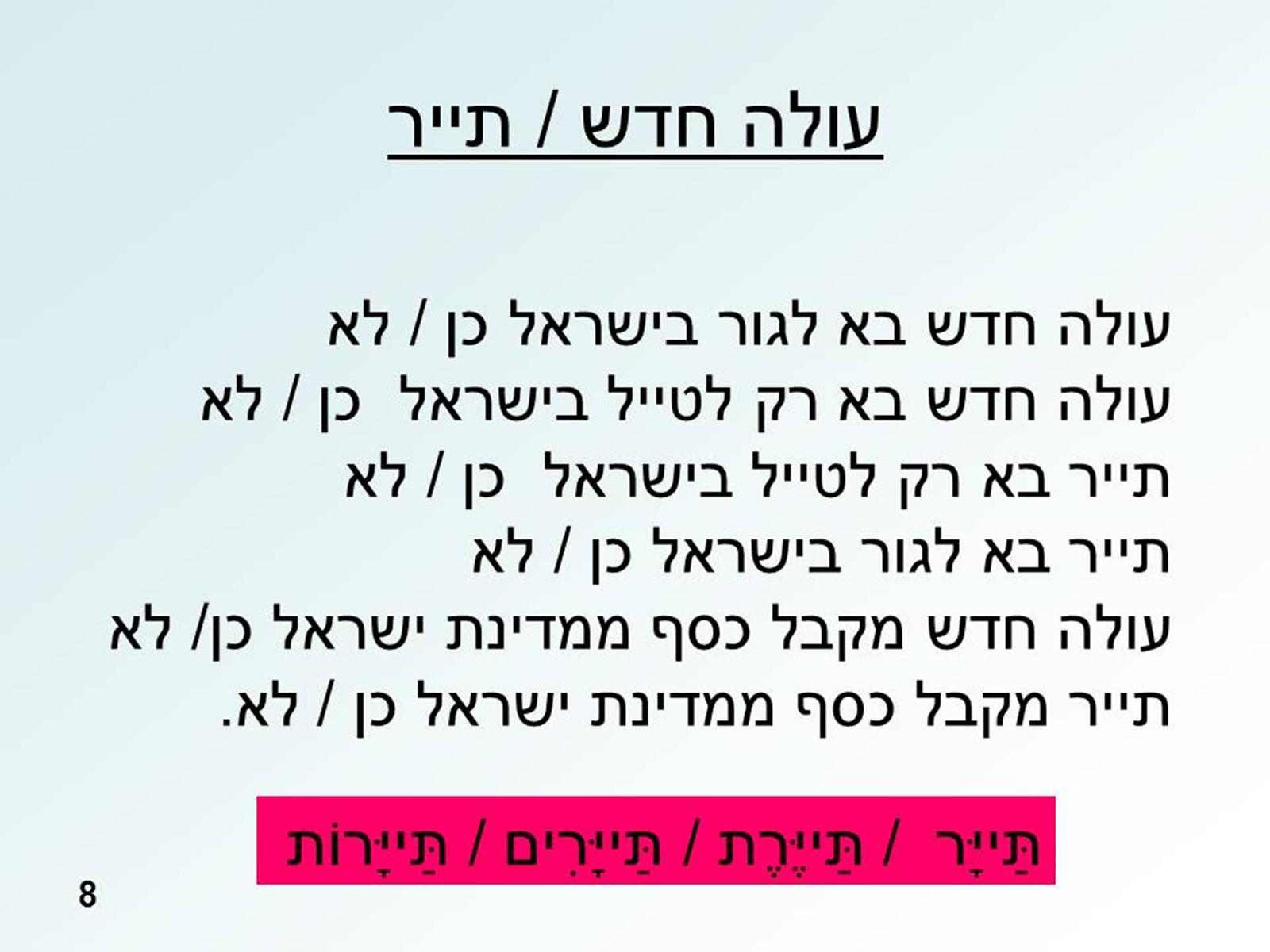 עולה חדש / תייר
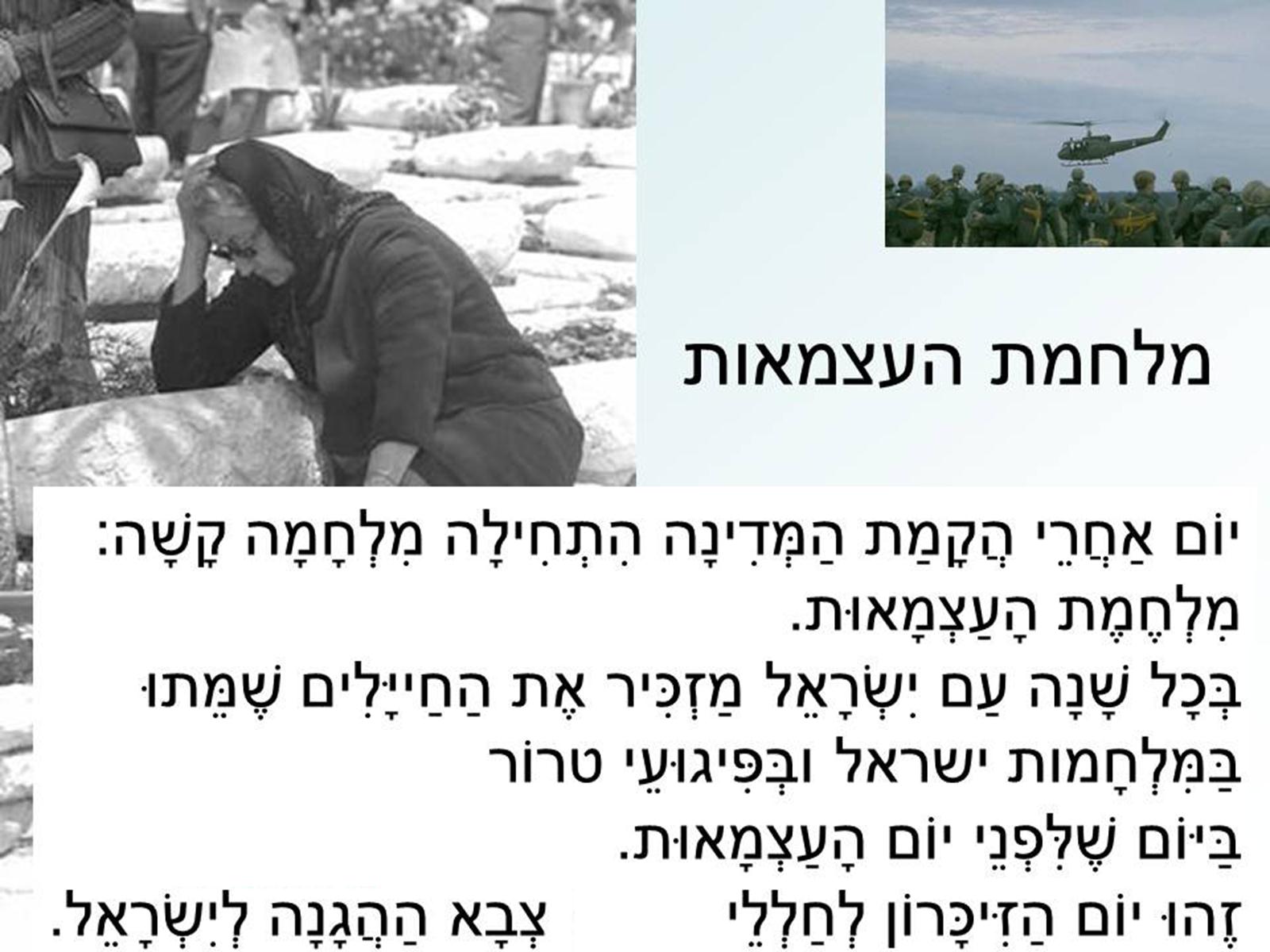 מלחמת העצמאות
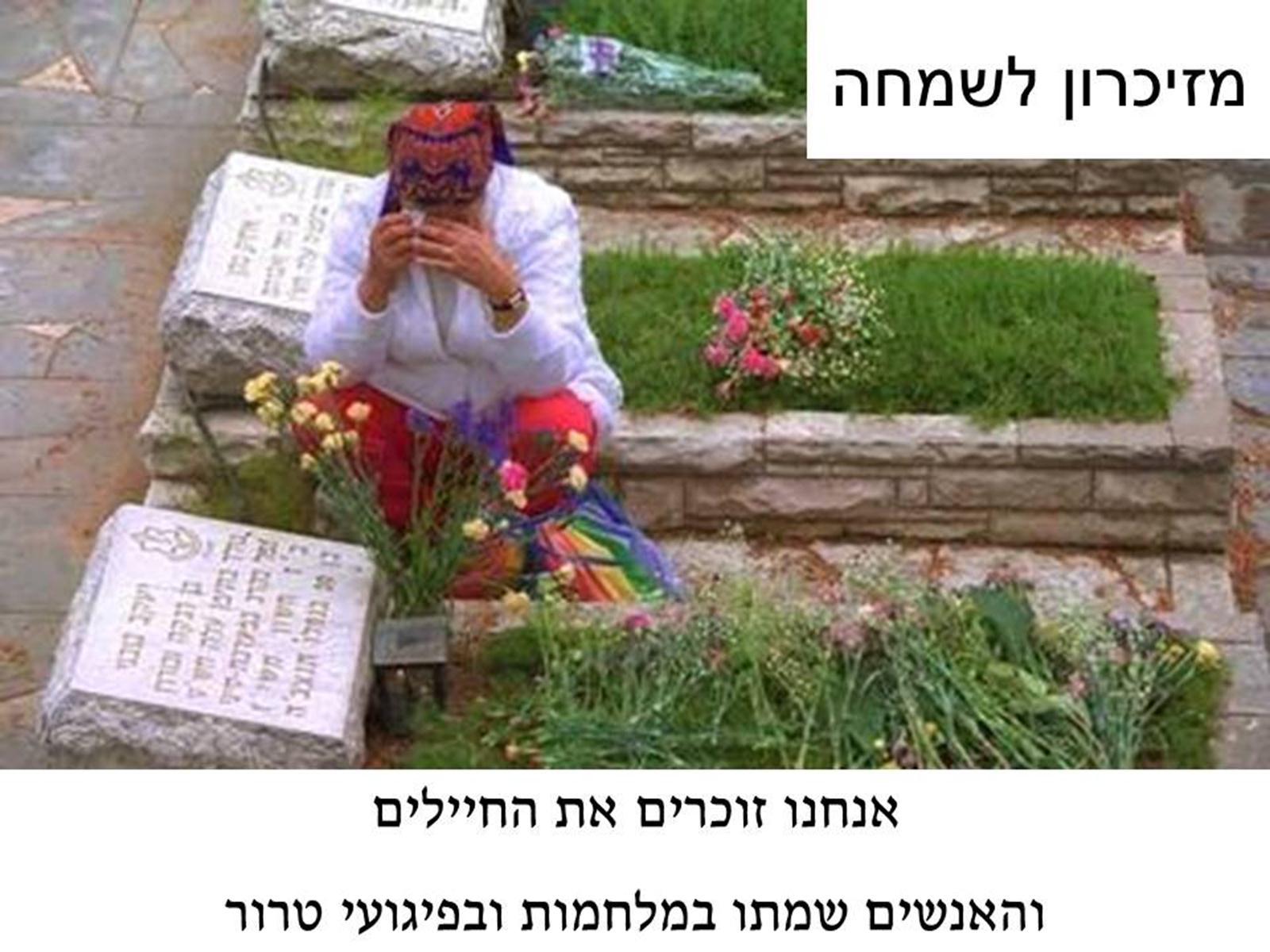 מזיכרון לשמחה
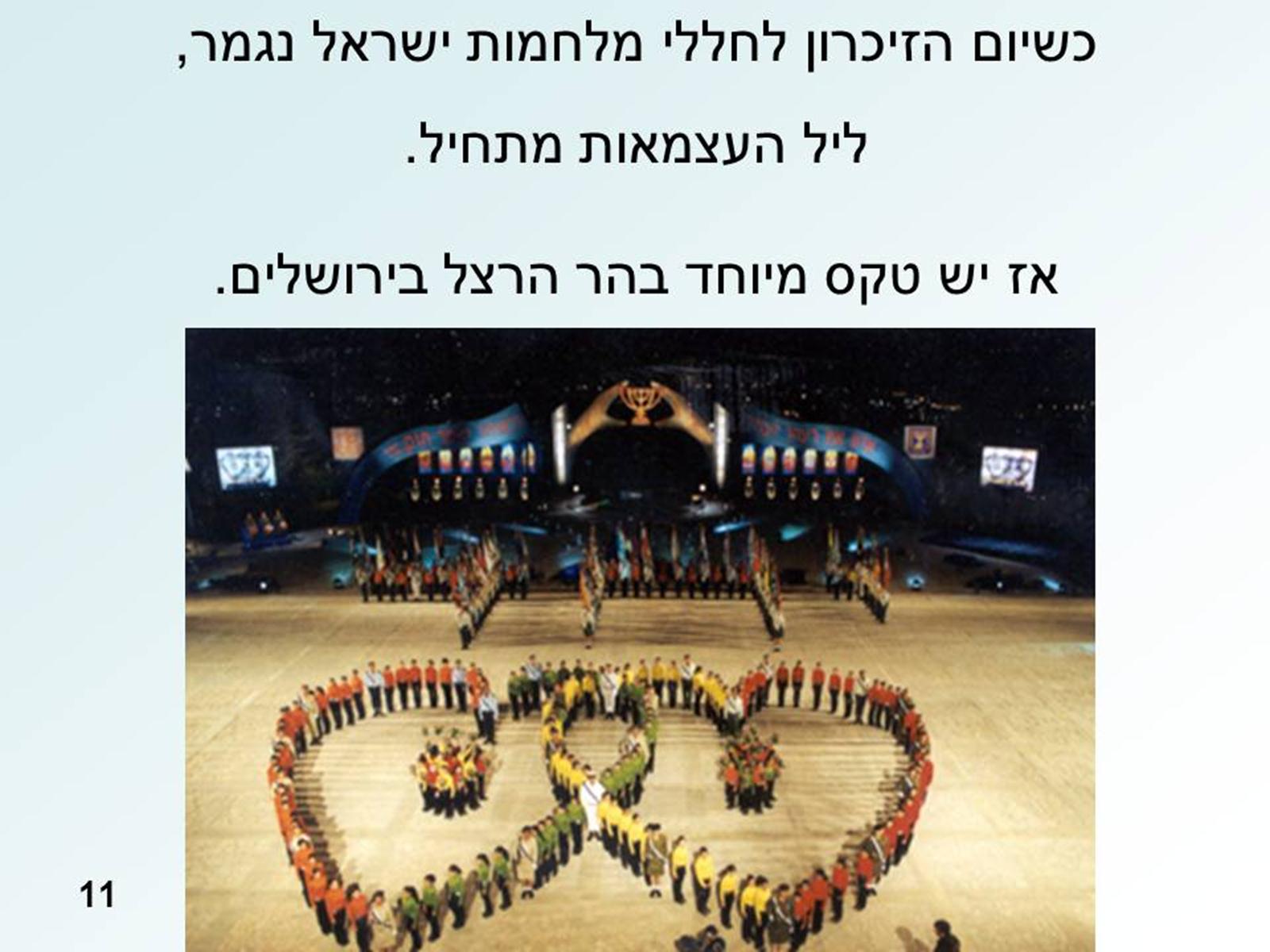 הדלקת המשואות
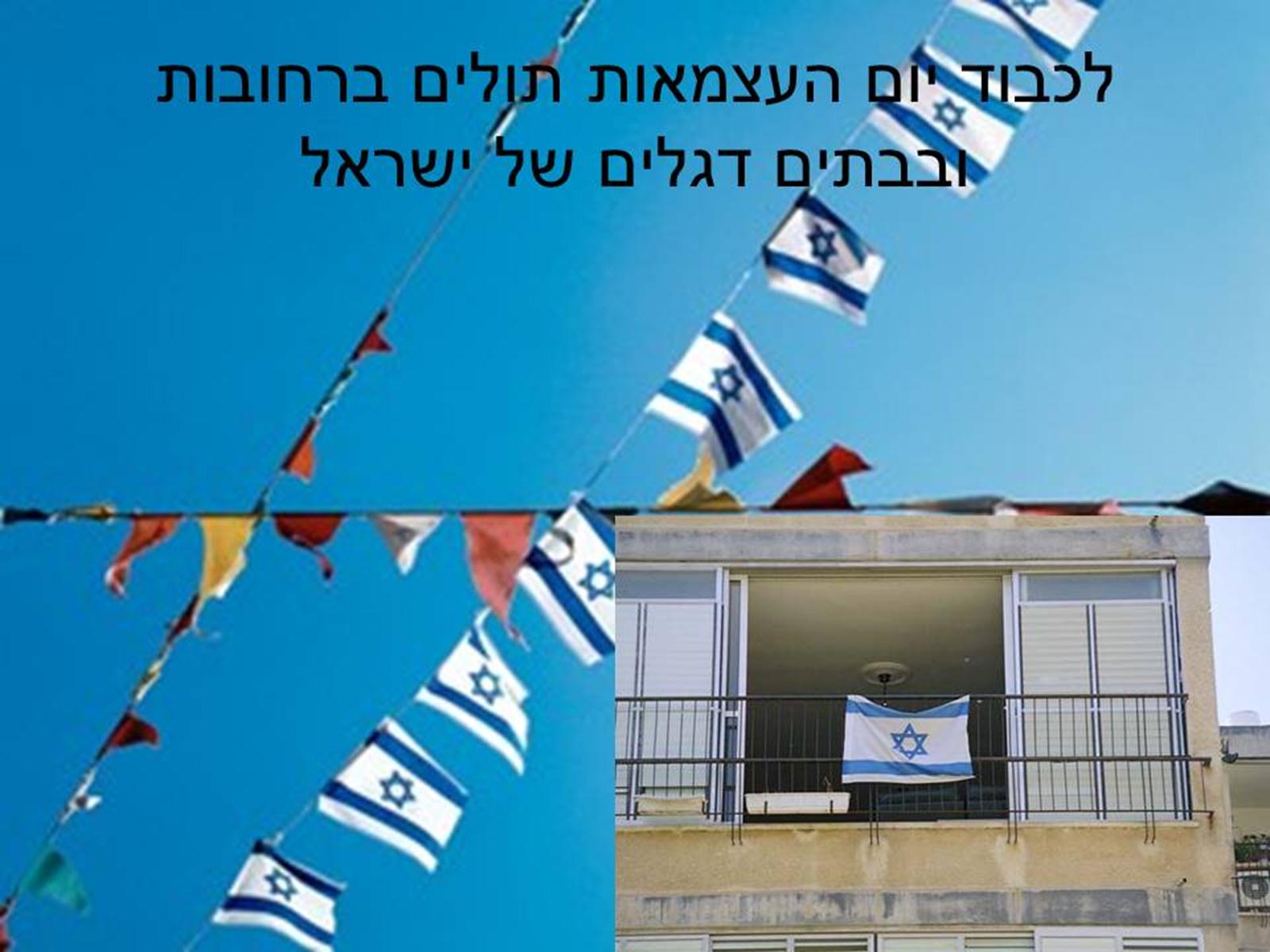 לכבוד יום העצמאות תולים ברחובות ובבתים דגלים של ישראל
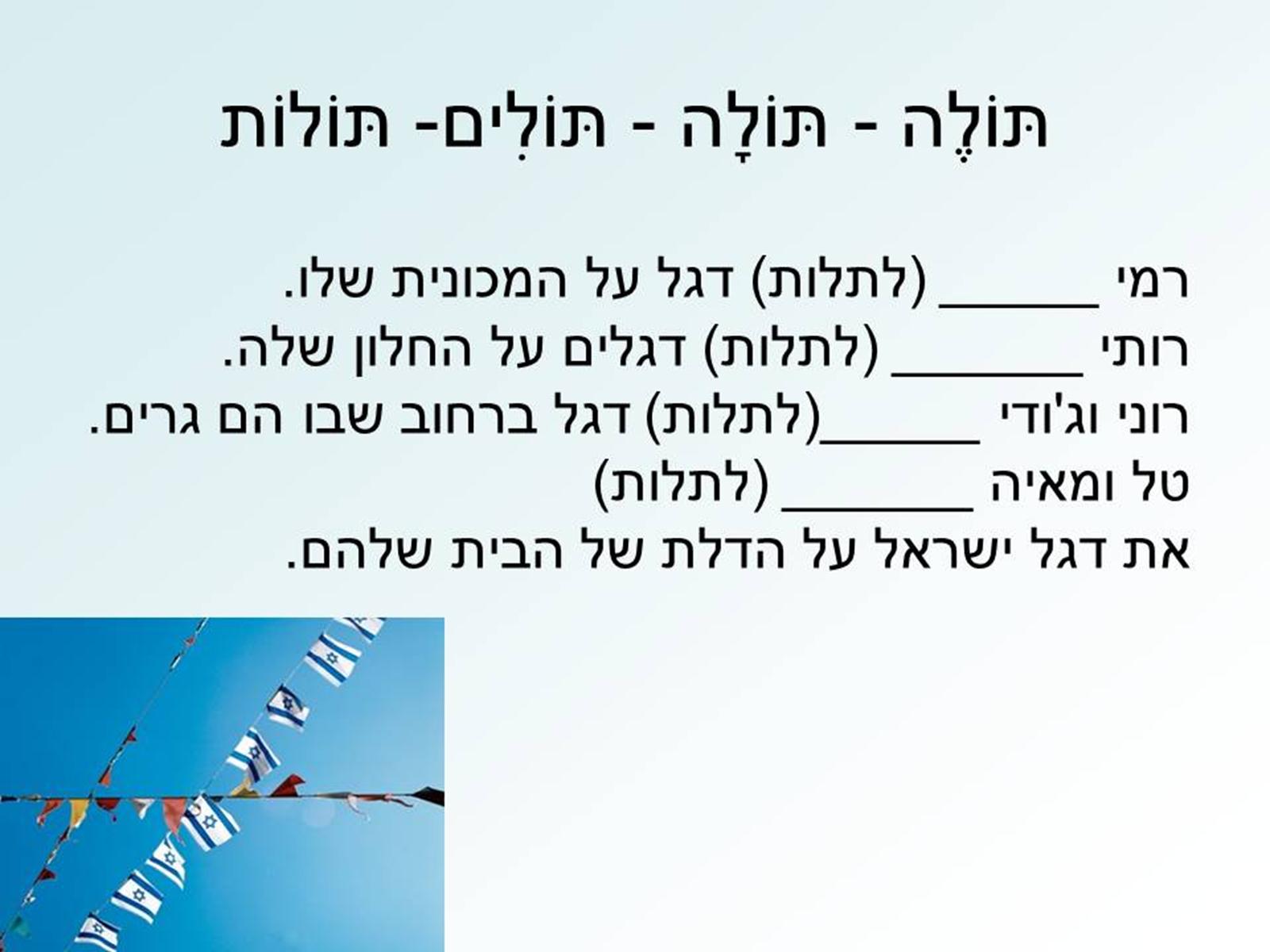 תּוֹלֶה - תּוֹלָה - תּוֹלִים- תּוֹלוֹת
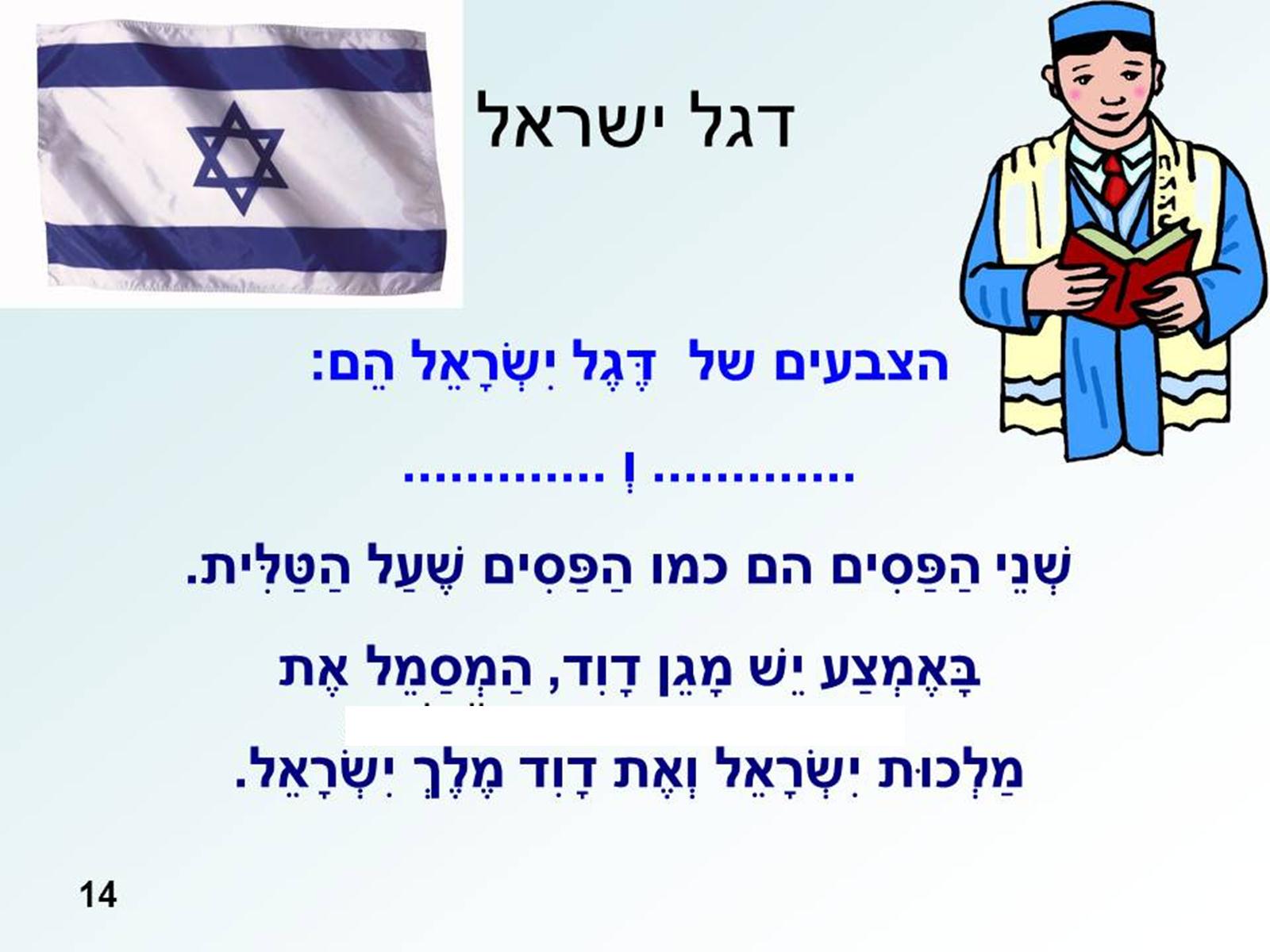 דגל ישראל
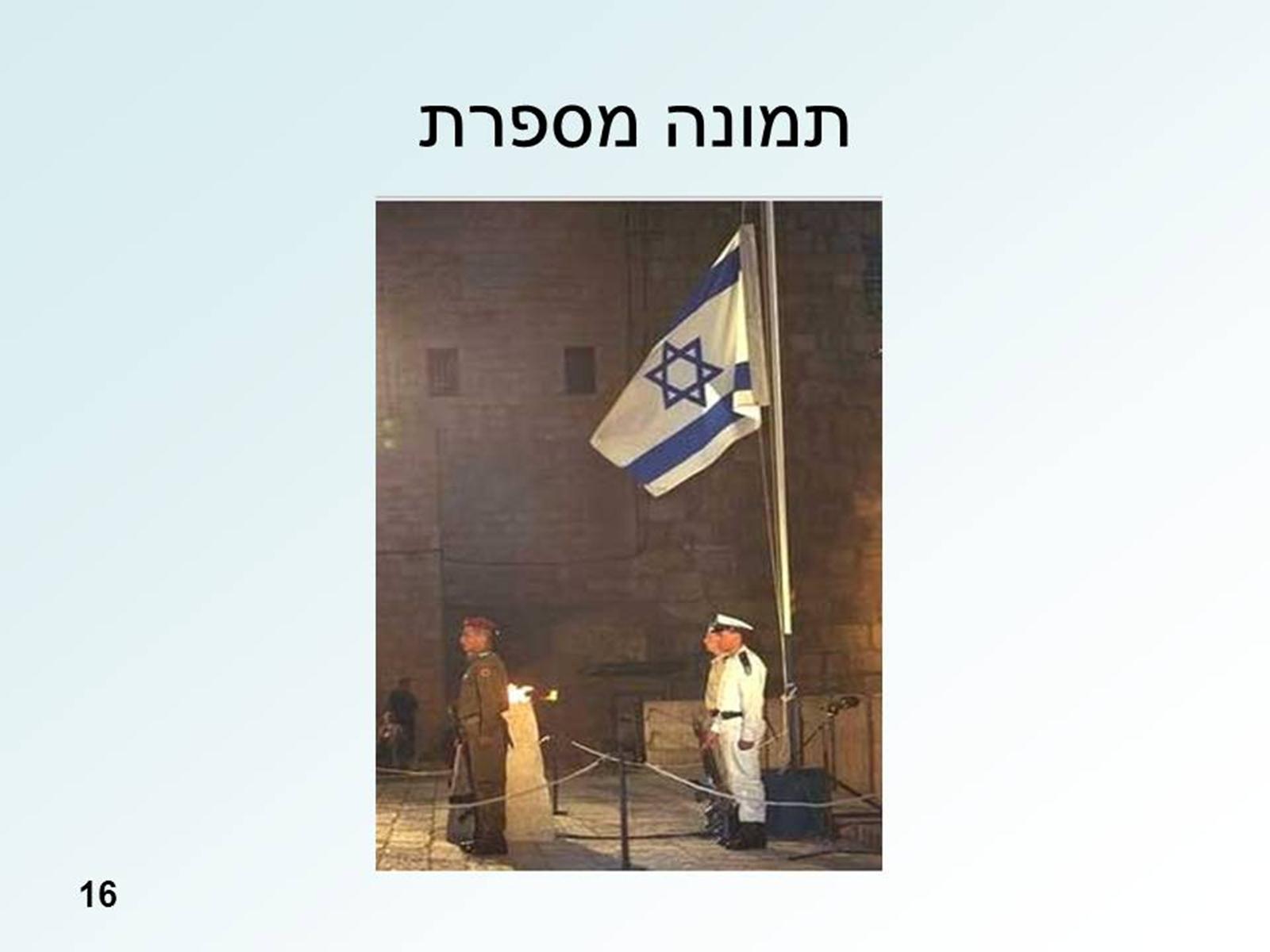 תמונה מספרת
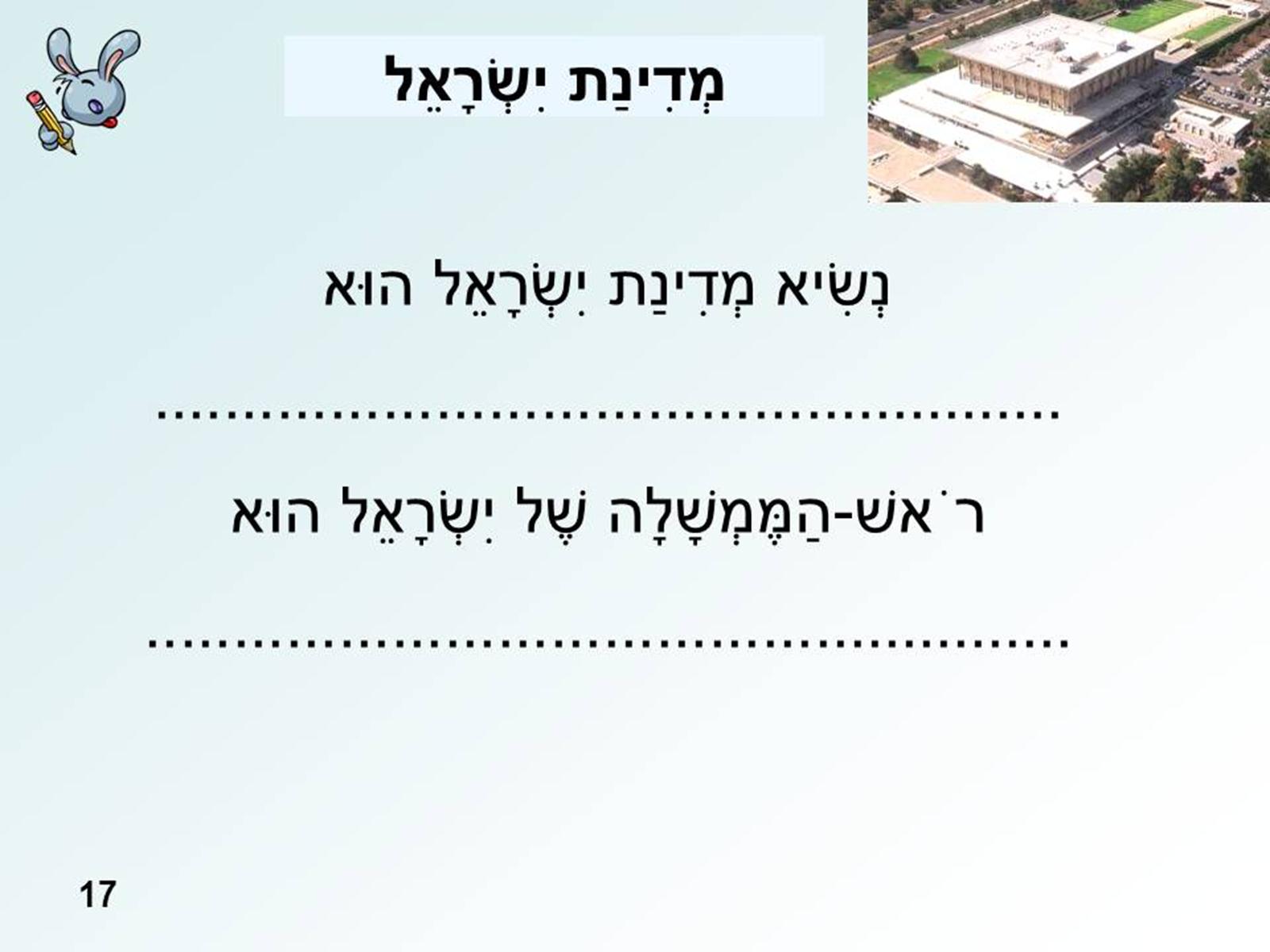 מְדִינַת יִשְׂרָאֵל
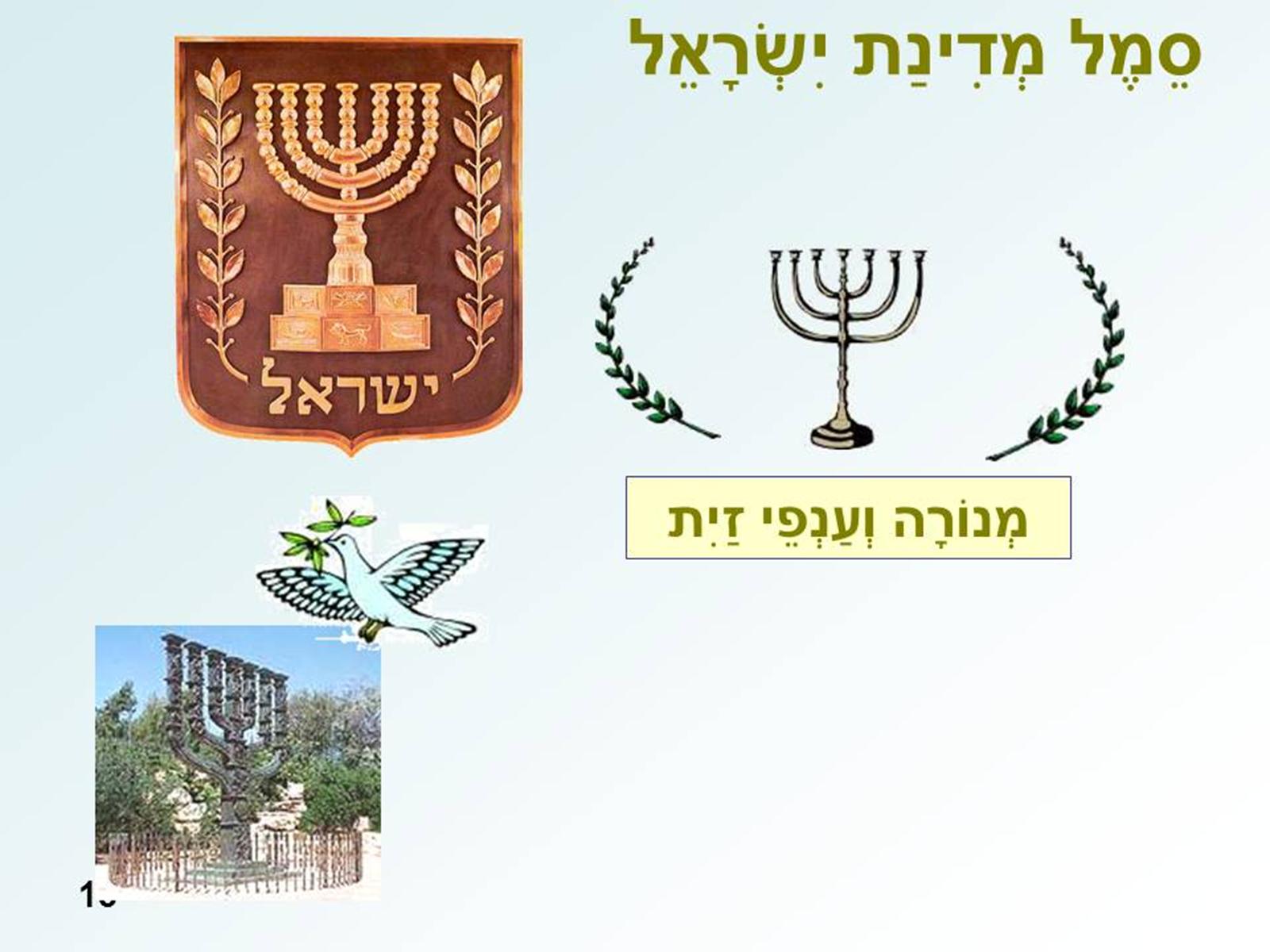 סֵמֶל מְדִינַת יִשְׂרָאֵל
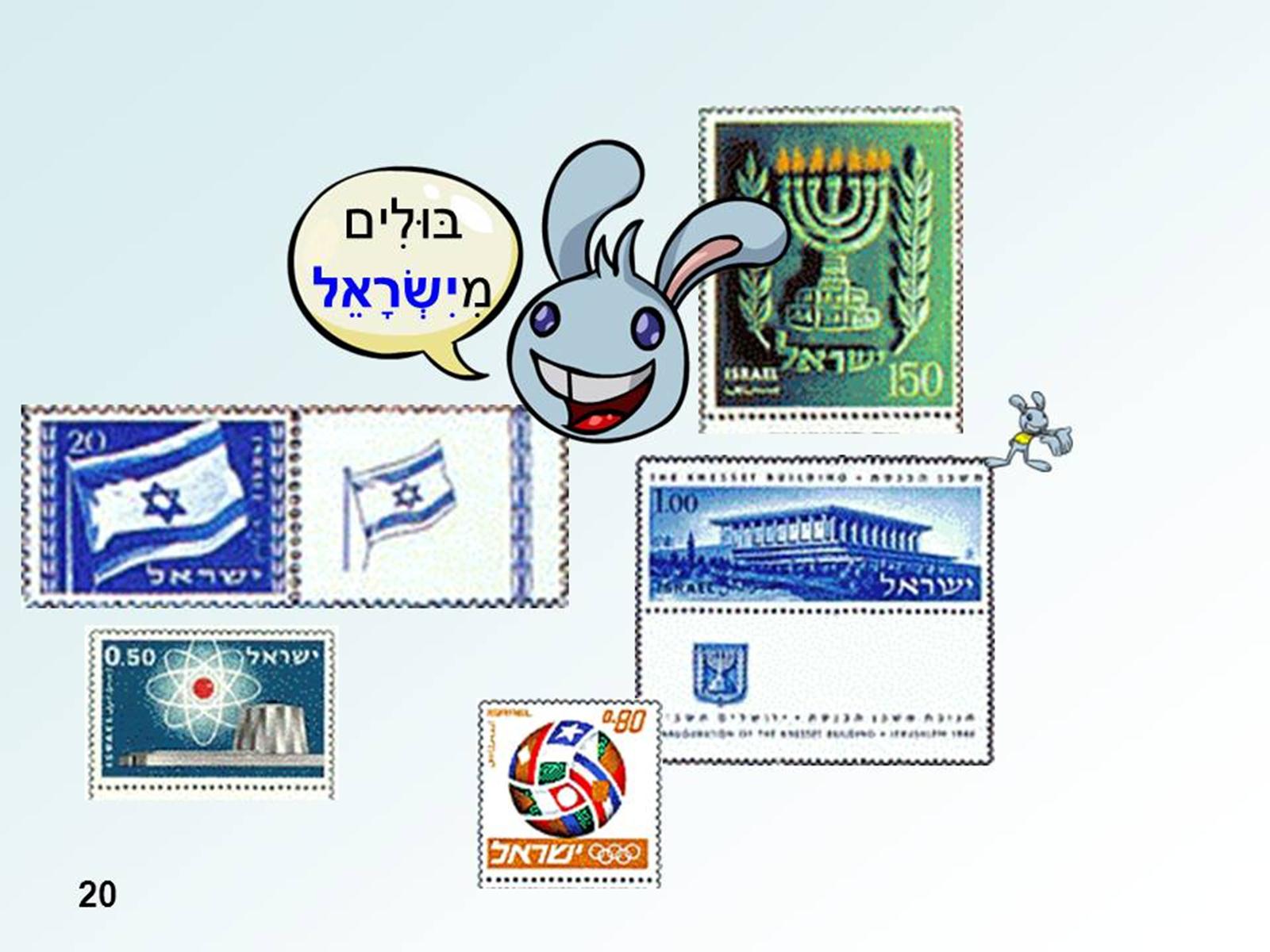 בּוּלִים מִיִשְׂרָאֵל
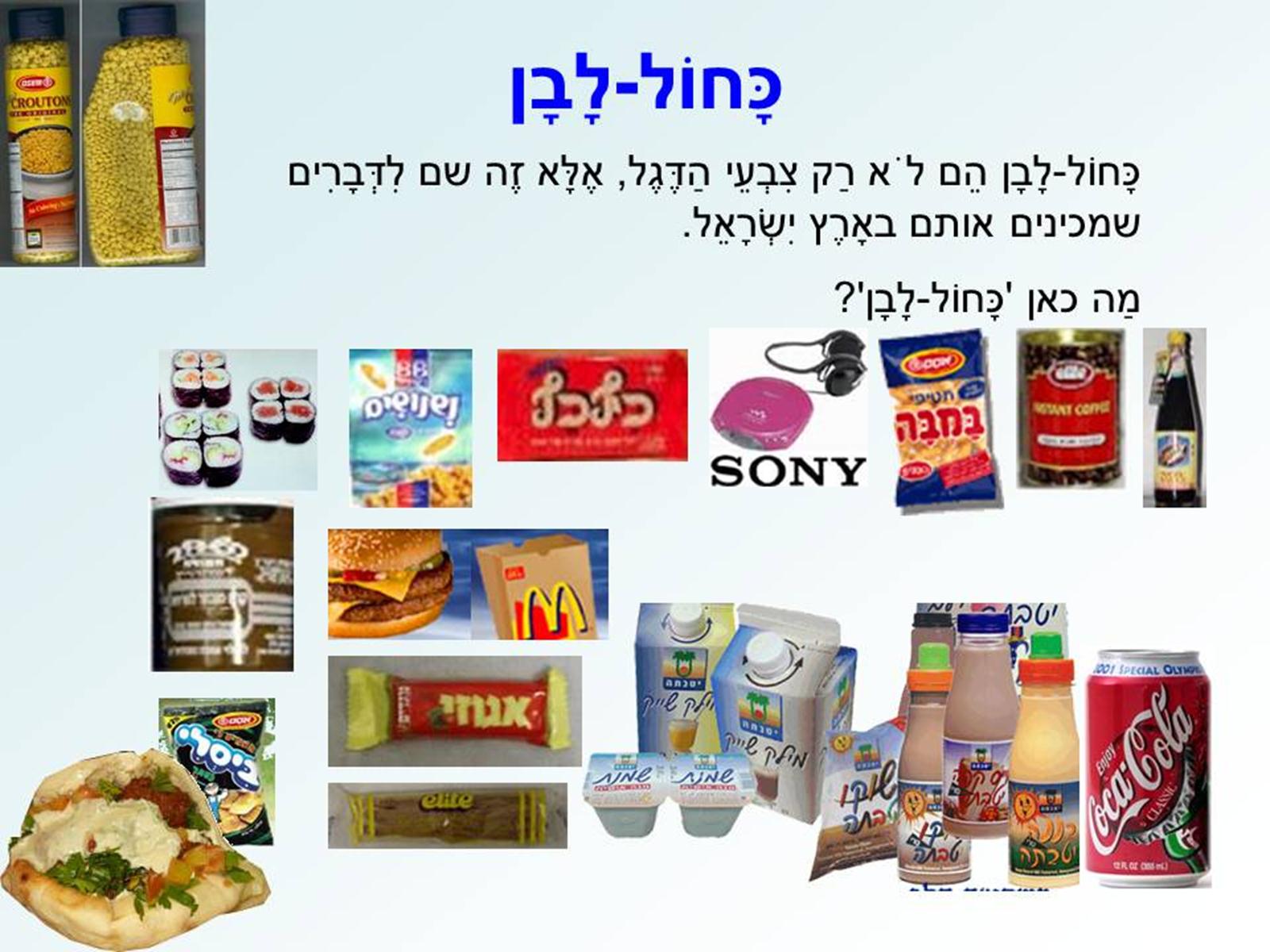 כָּחוֹל-לָבָן
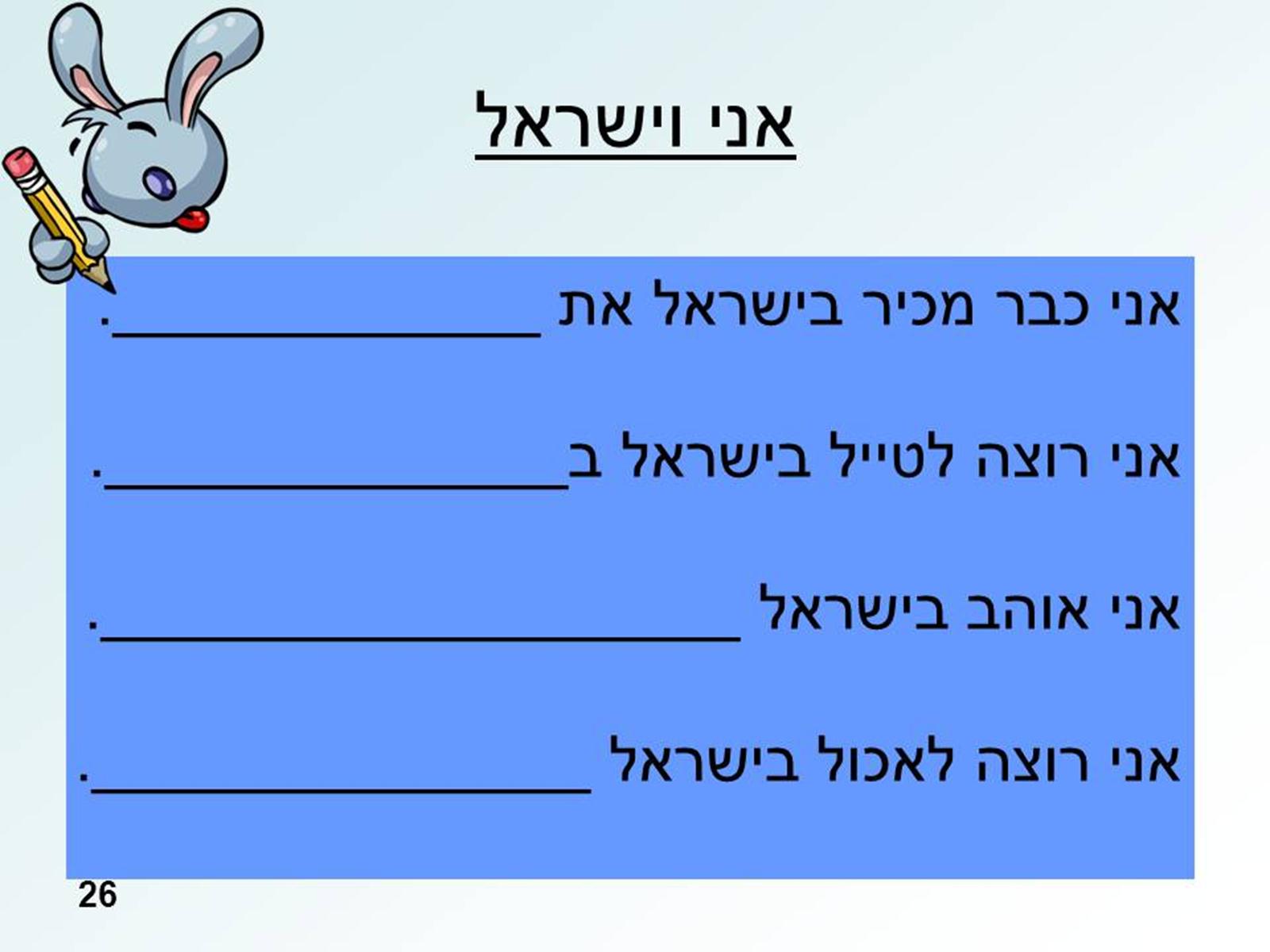 אני וישראל
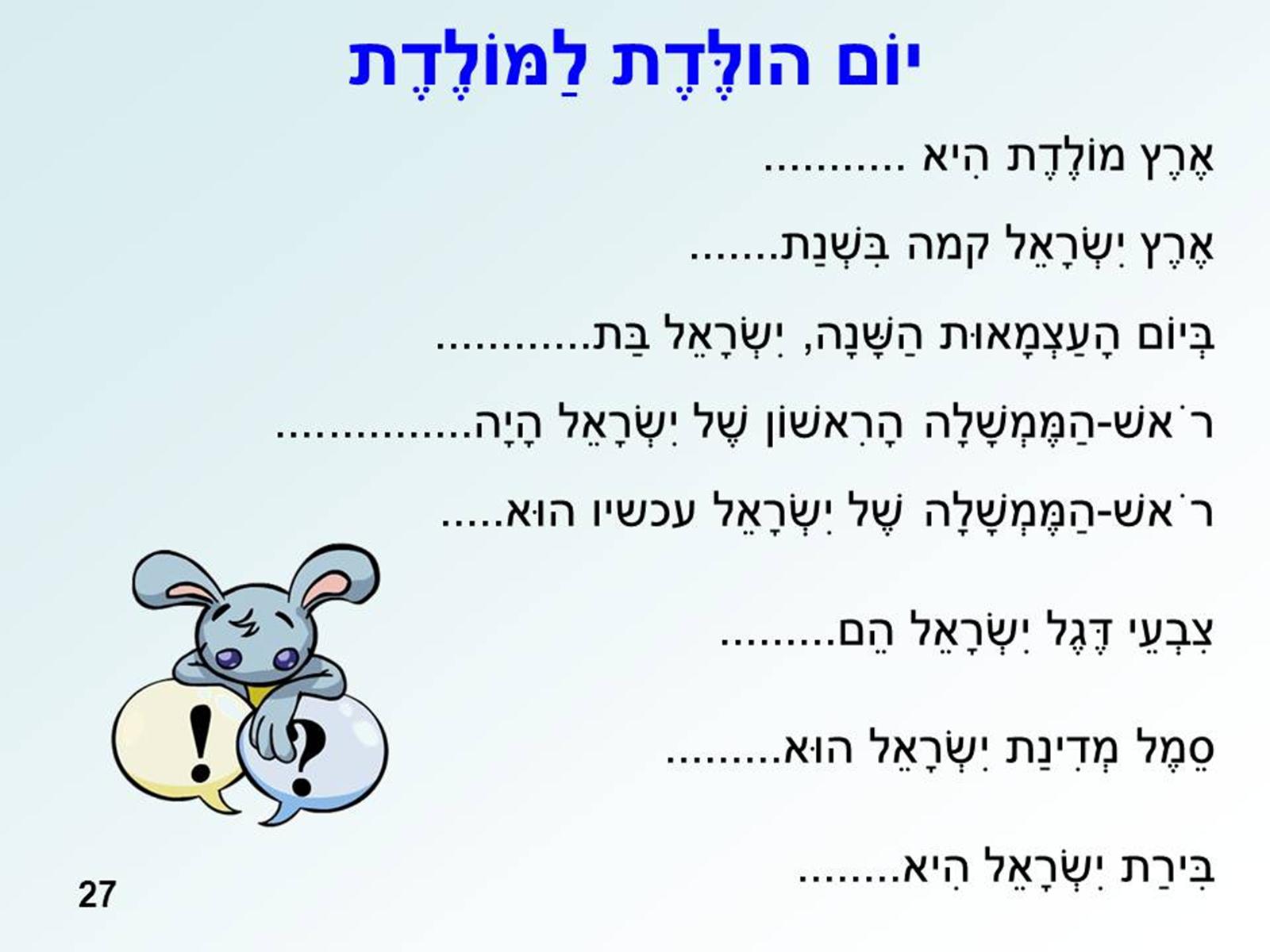 יוֹם הולֶּדֶת לַמּוֹלֶדֶת